CHE 111 Fall 2020
Lecture 4 e
Lewis Structure Basics
Overview/Topics
Lewis Structures
VSPER – Valence Shell Electron Pair Repulsion Theory
Shapes of Molecules
Skills to Master
Homework 4 e
Additional Useful Links
www.chemhaven.org/che111
Khan Academy 
Google/You Tube
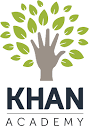 Read
OER – Chapter 4.4-4.6
Review
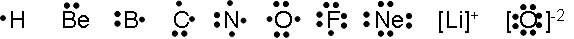 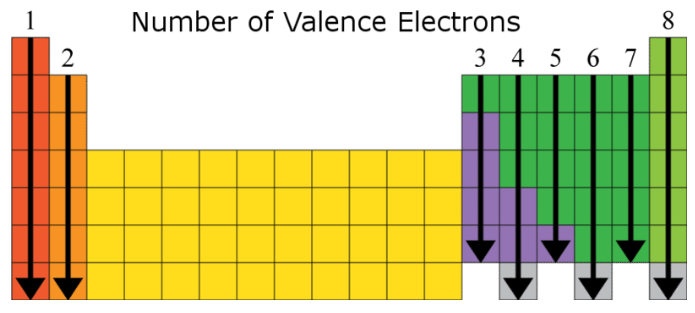 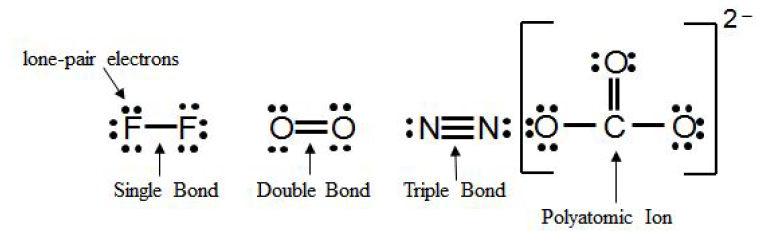 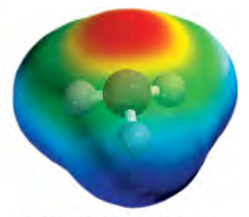 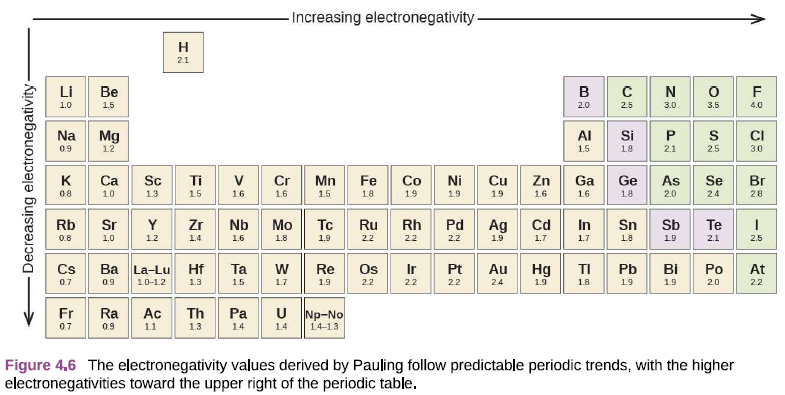 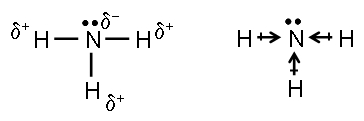 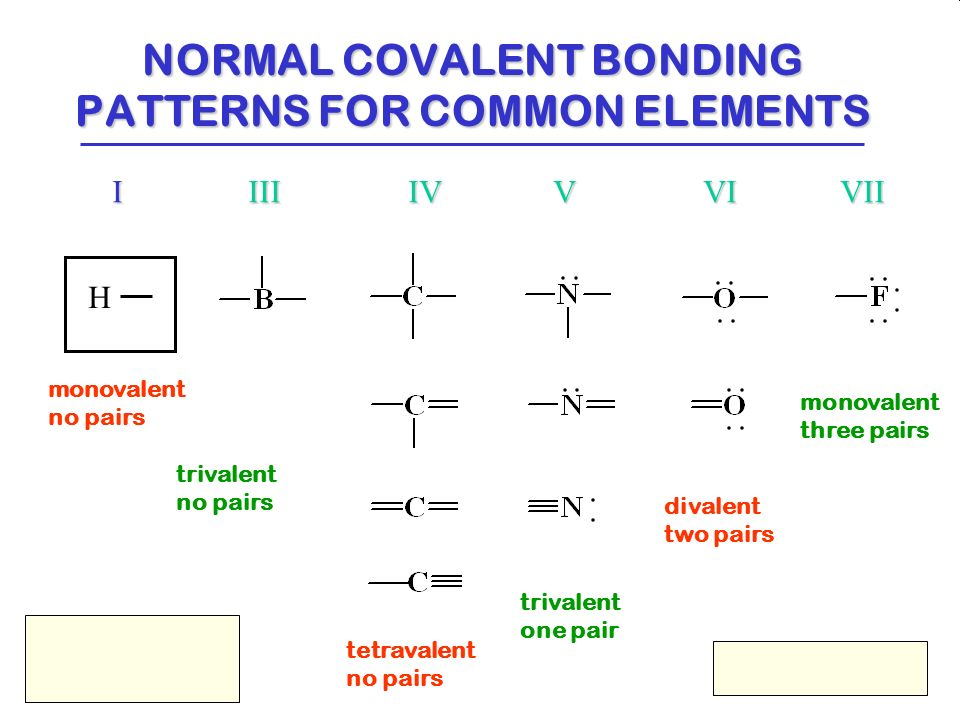 10 Step Program for Drawing LS
Part I – Simple LS
(Obey Octet Rule)
Determine number of valence electrons
Cation – subtract one
Anions – add on
Draw a Trial Structure (1 bond only)
Least EN E in middle
Symmetrical
H + Halogens never in middle
Rarely (never) make O-O bonds
C – loves to make C-C bonds
Distribute remaining electrons as lone pairs to complete octets
Most EN E first
Outside to inside
If incomplete octets exist – share more
Outside to inside
If it doesn't work start over!
*If extra electrons (Violate Octet Rule) – more tomorrow
Example: SO2
Example: CH2ClCOO-1
More Practice !
4 Examples in OER Textbook Ch. 4
Lab 11
Handout on chemhaven.org/che111
Flash cards on chemhave.org/che111
Molecular Structure 
(VSEPR Theory)
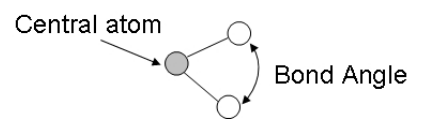 VSPER – Valence Shell Electron Pair Repulsion Theory
Predicts molecular structure (shapes and bond angles) around a central atom
Lone pairs of e- want to be as far apart as possible
Other things can effect shape/angle but for CHE 111 its good enough!
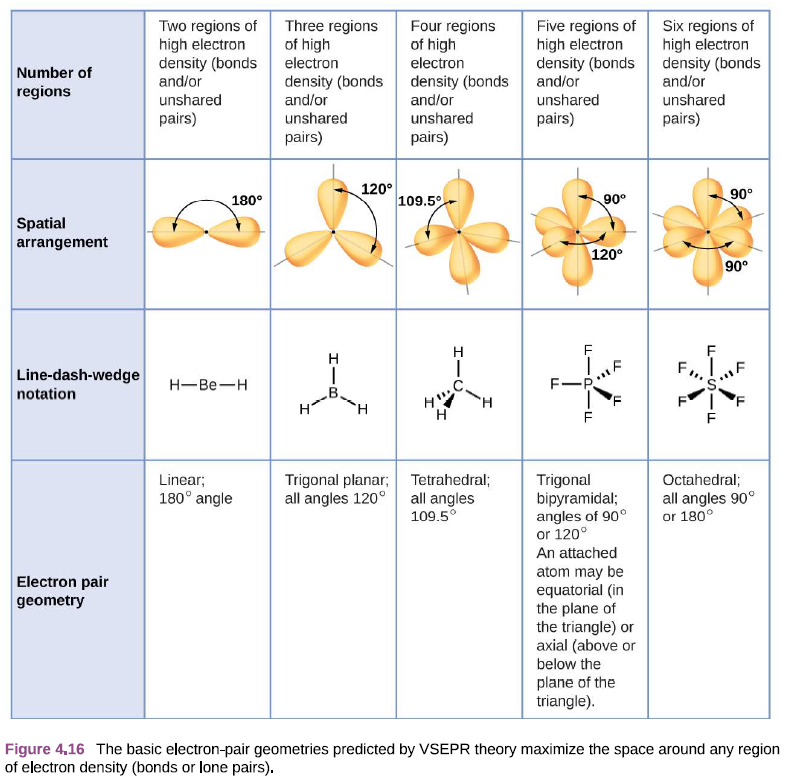 5 Main Shapes
3 obey octet rule
2 violate octet rule
Coulomb's Law
(again)
Molecular Shape and Bond Angles
(VSEPR Theory)
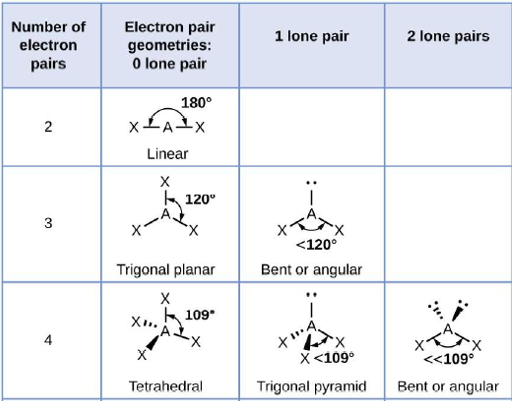 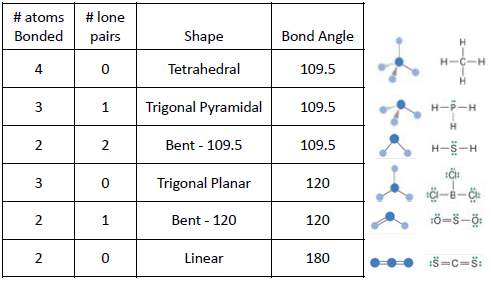 # lone
pair e-
# atoms
Bonded
Four Charge Clouds
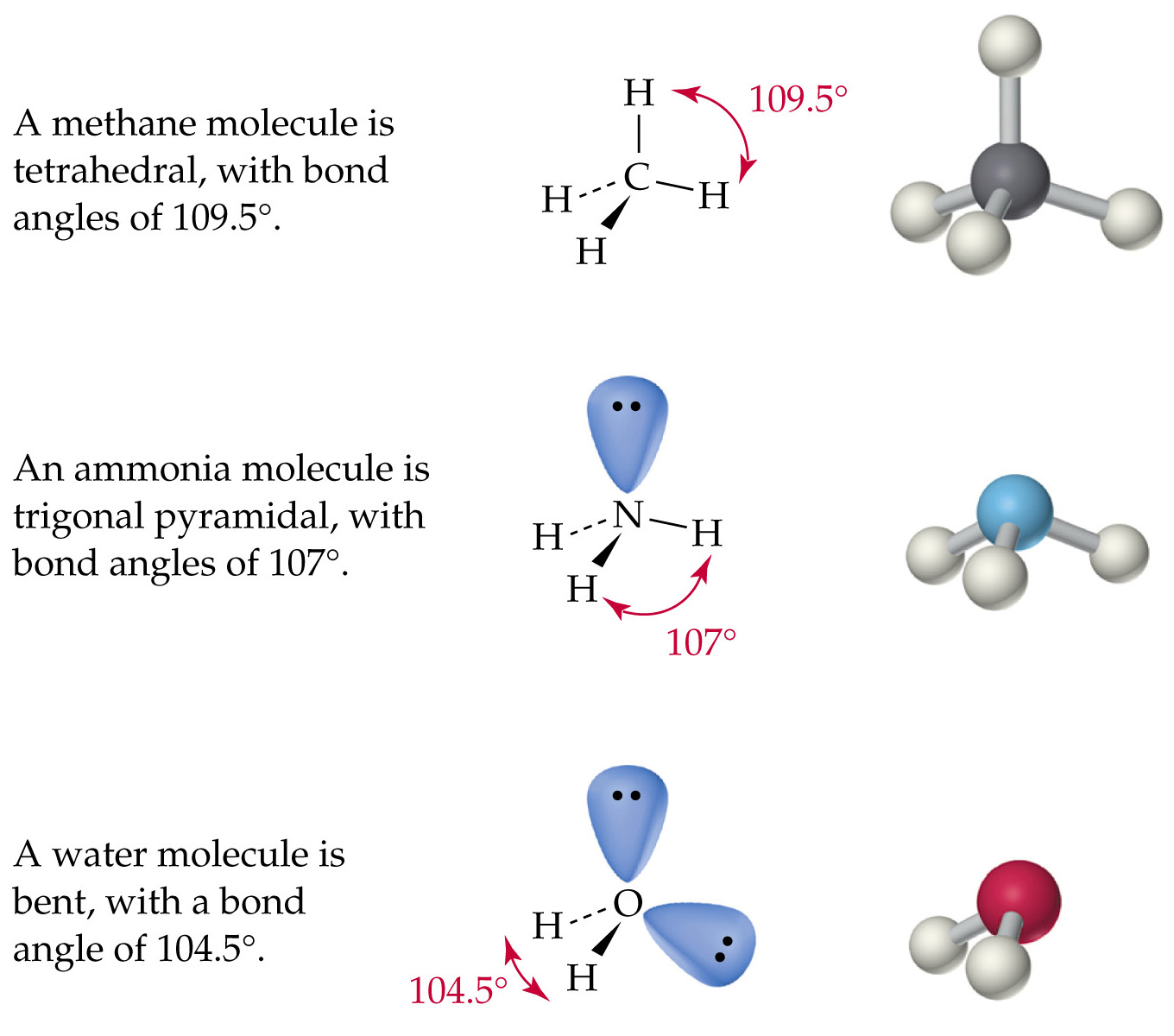 Tetrahedral
109.5°
(4,0)
Trigonal Pyramid
109.5°
(3,1)
Bent – 109.5°
109.5°
(2,2)
Three Charge Clouds
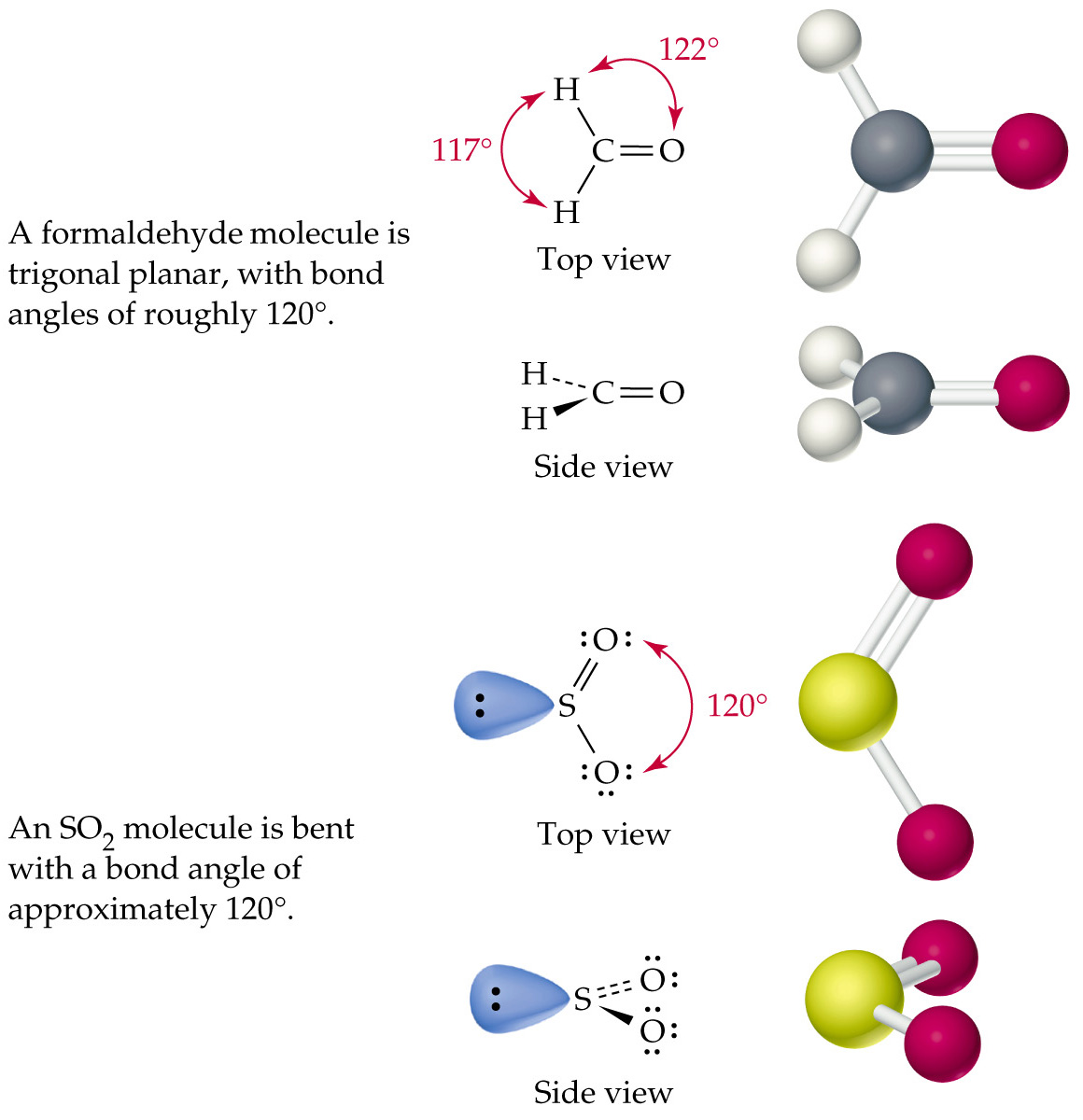 Trigonal Planar
120°
(3,0)
Bent - 120°
120°
(2,1)
Two Charge Clouds
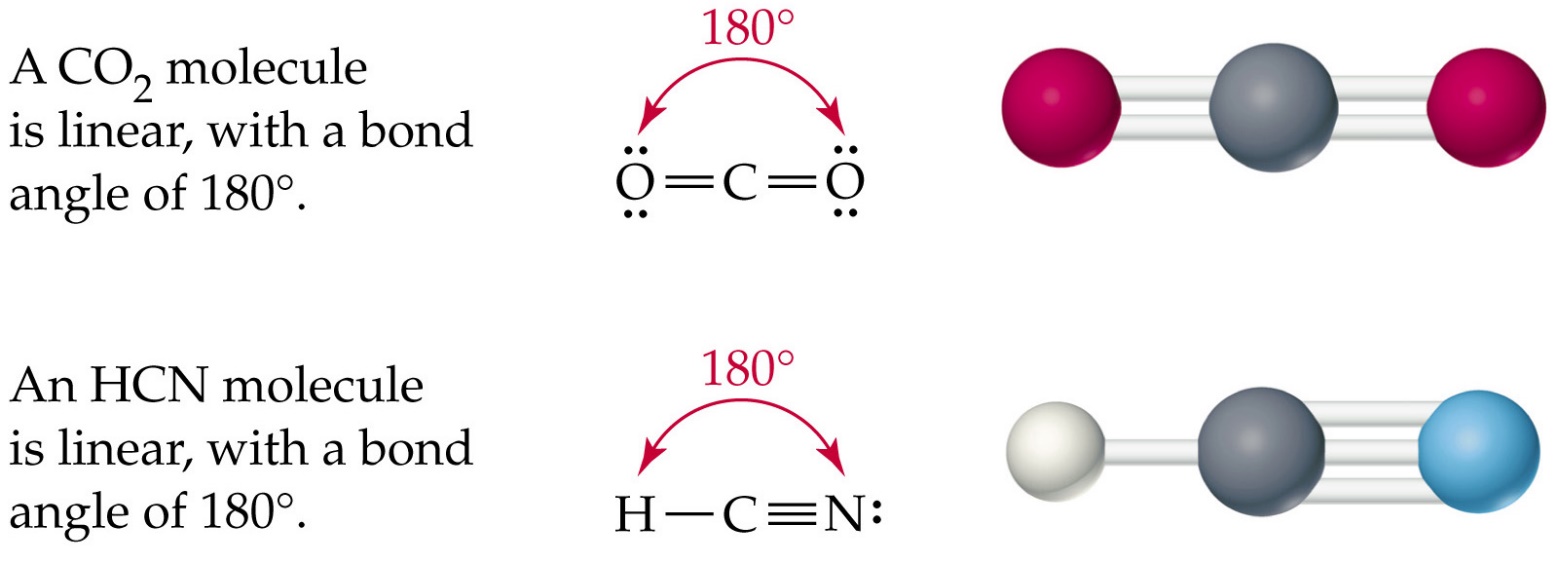 Linear
180°
(2,0)
Bond Polarity
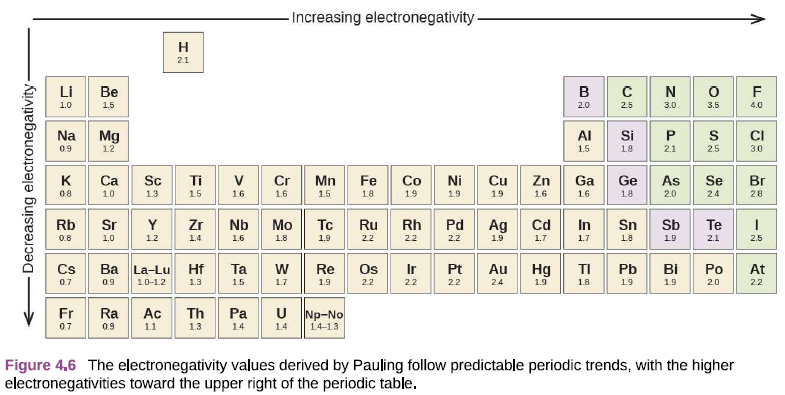 Polar Covalent (PC) Bonds
Share e- unequally
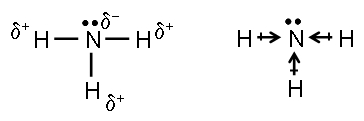 Bond Dipole Moment
Vector = magnitude + direction
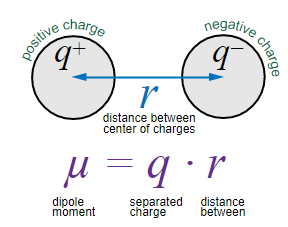 Greek Letter mu (μ)
Q = magnitude of partial charges (ΔEN)
r = distance between charges
μ α Q ·r
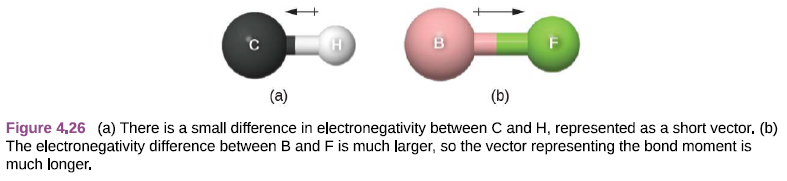 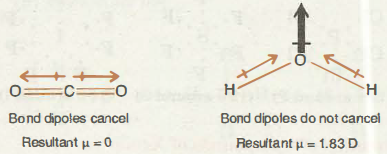 Molecular Polarity
Two Factors
ΔEN (ie PC Bond)
Shape (do vectors cancel)
Nonpolar (NP) Molecule
Dipolar  (DP) Molecule
Symmetrical distribution of charge or e-
ΔEN = 0 (<0.4)
Vectors Cancel
Unsymmetrical distribution of charge or e-
ΔEN > 0 (0.4-1.8)
Vectors DO NOT Cancel
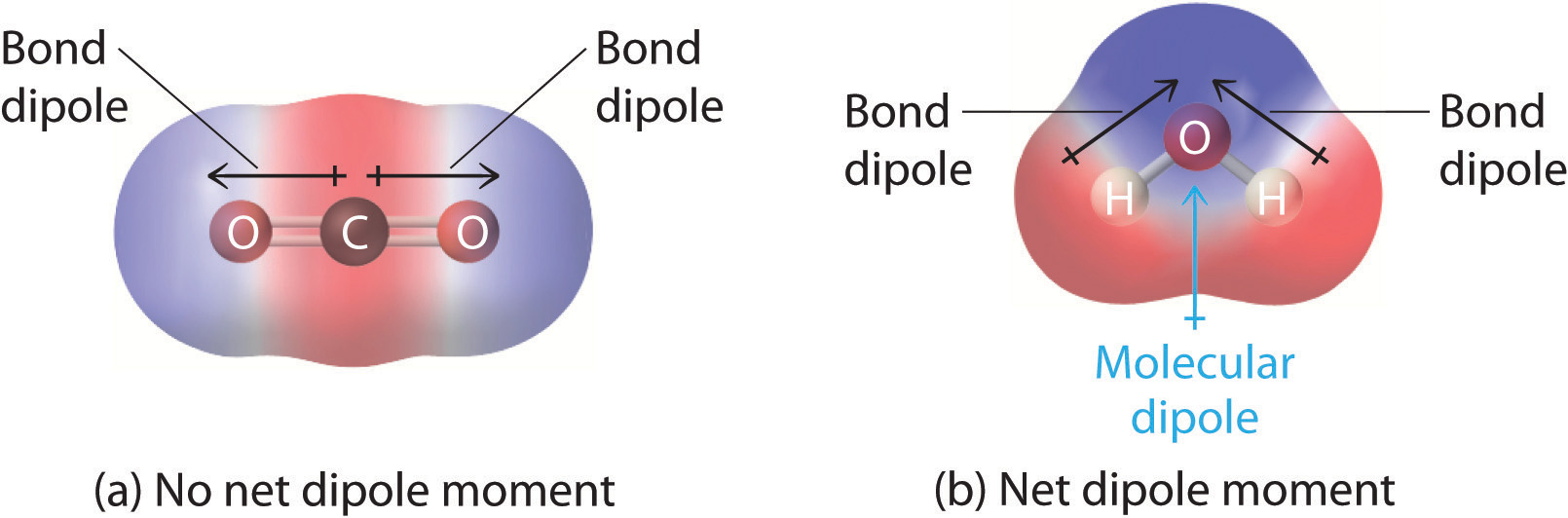 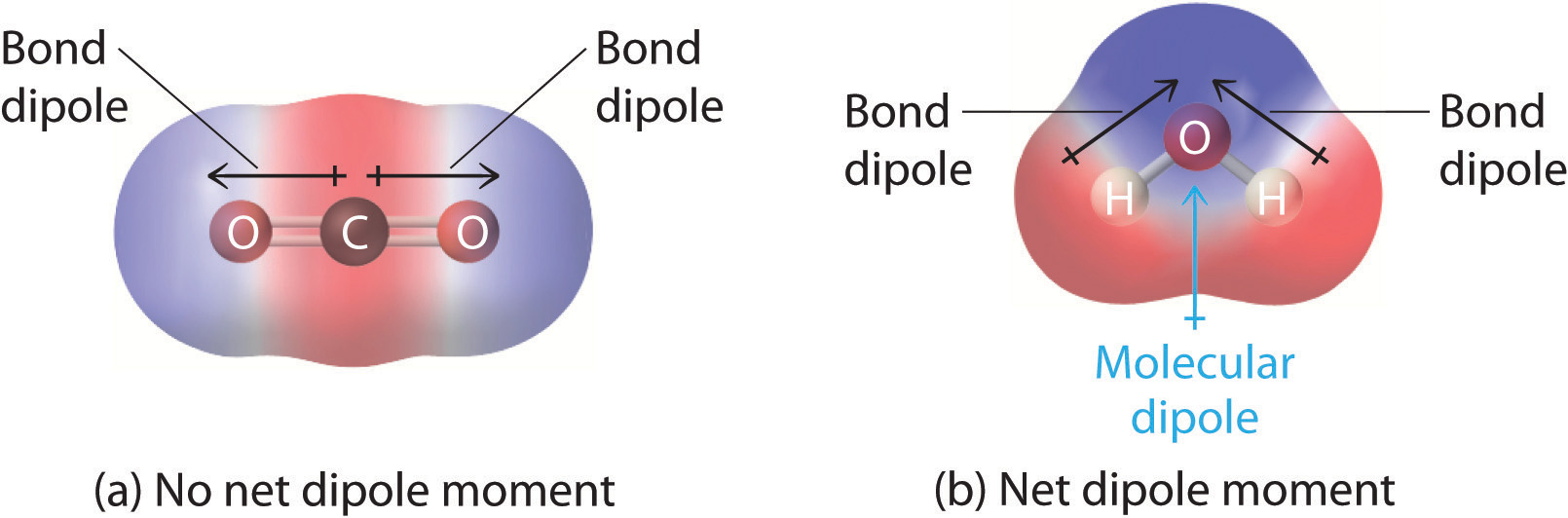 Examples:  Nonpolar (NP) Molecule
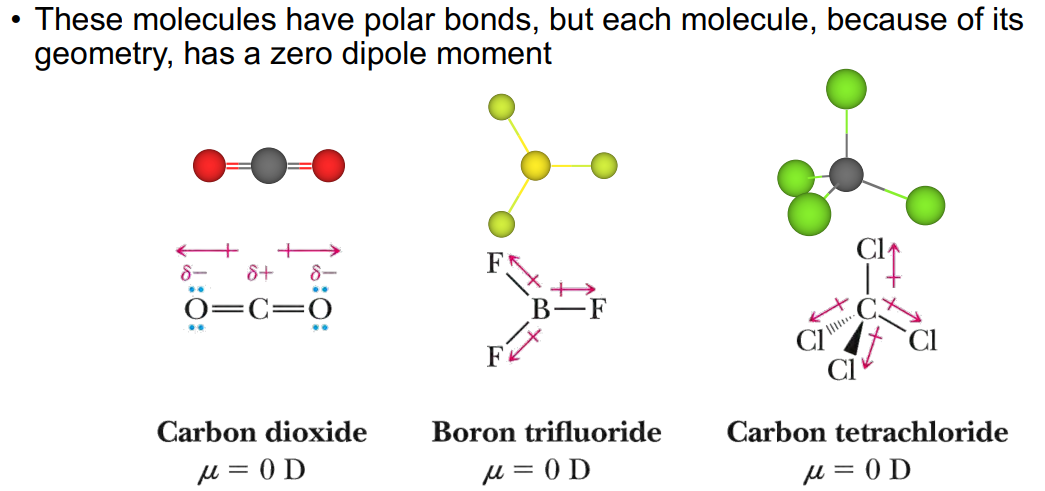 Examples:  Dipolar  (DP) Molecule
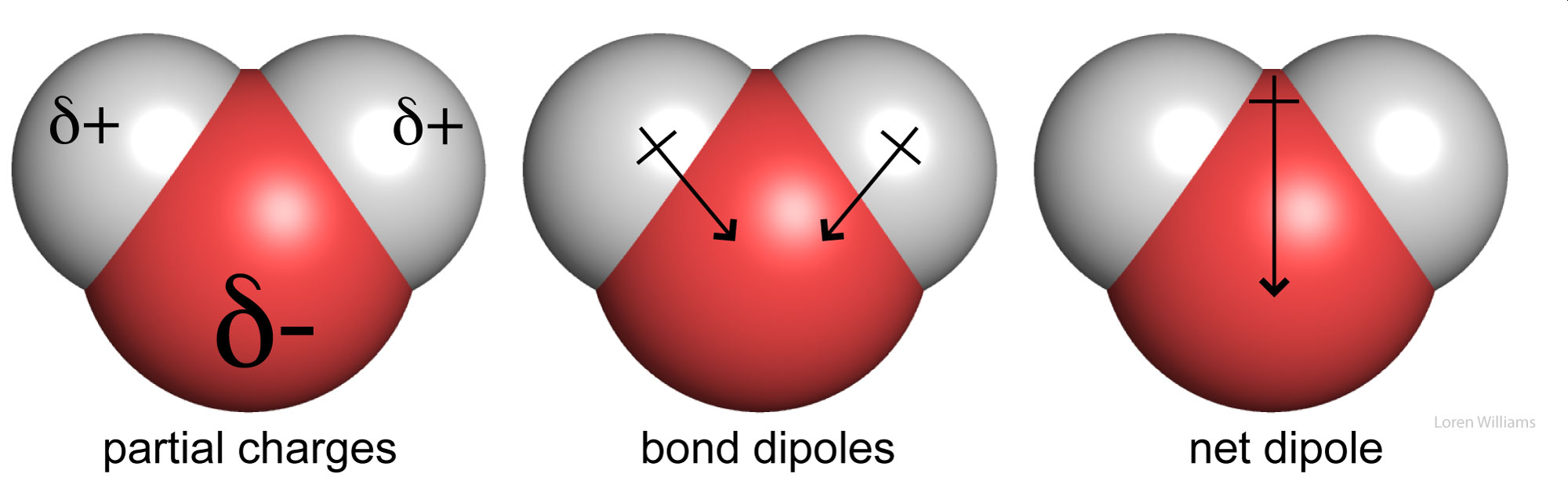 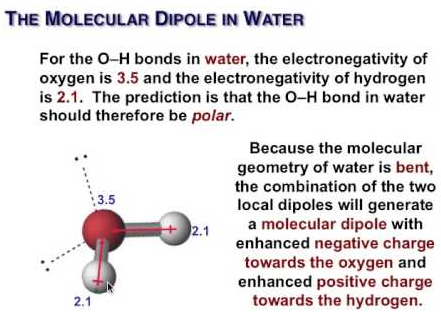 *Note: Violates Octet Rule
You Try It!
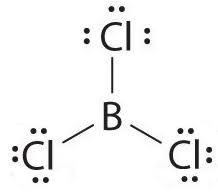 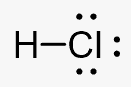 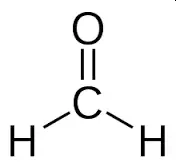 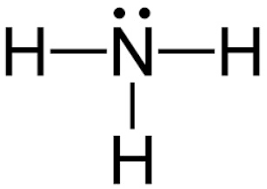 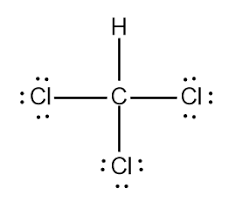 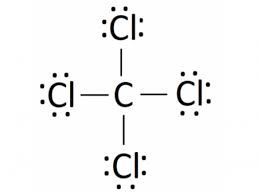 Answers
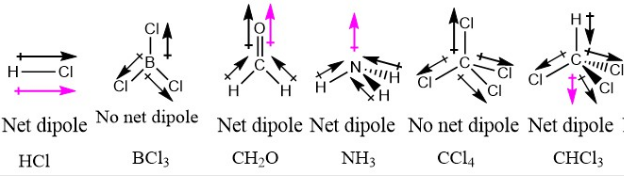 Add a column NP/DP
Nonpolar or Dipolar?
General Rule – 
Symmetrical shapes can be either NP or DP
Shapes with LP’s are always DP
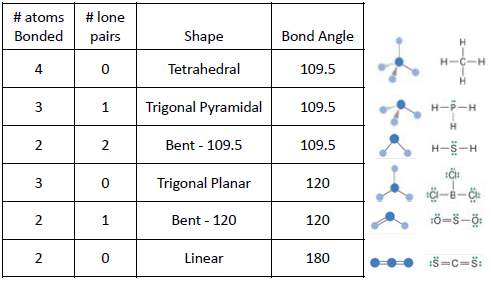 Properties of Polar Molecules
Responsible for Physical Properties
Soluble in Water
Higher Mp and Bp
Polar Molecules behave like Magnets
Intermolecular Force (IMF)
Dipole-Dipole (DD) and Hydrogen Bond (HD)
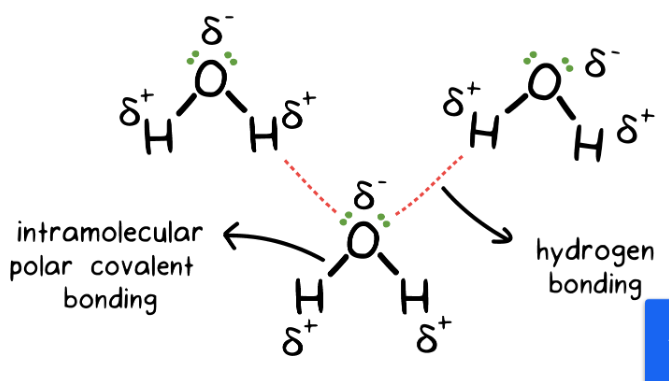 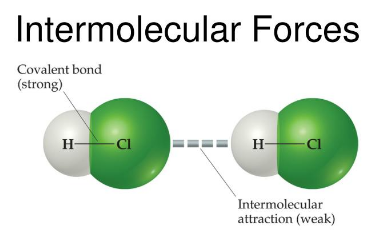 Lots more in Chapter 10?
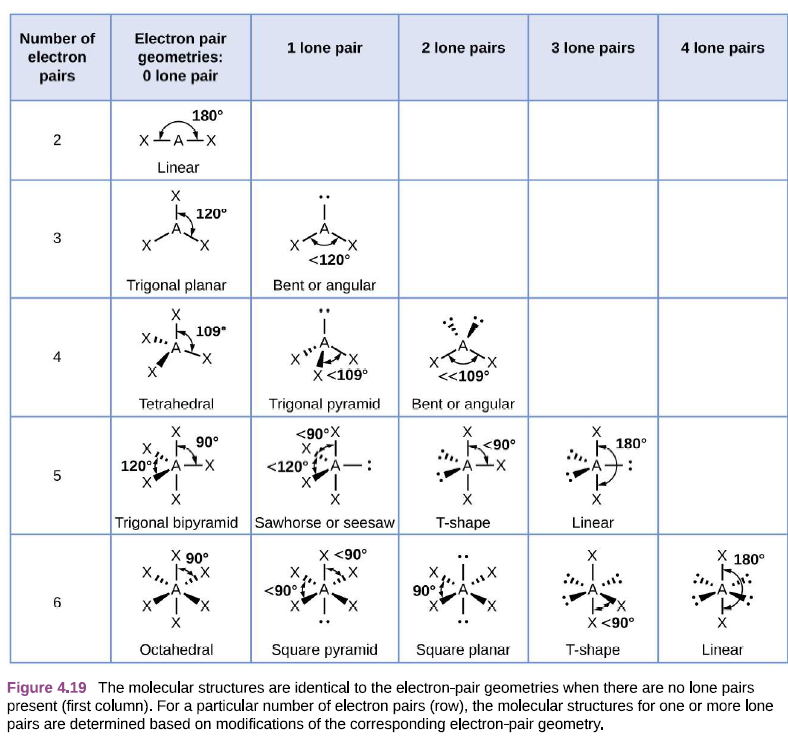